TOMA DE DECISIONES | REUNIR INFORMACIÓN
PERSONA MISTERIOSA N.º 2
JERRY SOLO
Naciste en Córdoba, Argentina. (Argentina es un país en el sur de Sudamérica. Córdoba es una ciudad al norte del centro de Argentina).

Tu cumpleaños es el 28 de febrero. 

Tu segundo nombre es Rawson, que es el apellido de soltera de tu madre.

Eres ciudadano estadounidense, pero naciste en Argentina. Tu familia se volvió a mudar a los Estados Unidos cuando tenías cuatro años.

Tu familia se mudó aquí debido al nuevo trabajo de tu padre.

Tienes una hermana. 

Tu hermana es menor que tú.

Tus abuelos y la mayoría de tus parientes viven cerca.

Tu familia no tiene mascotas.

Hablas inglés y un poco de español.

Tus comidas favoritas son los burritos, la pizza y los filetes.

Tu color favorito es el púrpura.

Tu deporte favorito es el fútbol; lo juegas desde los cuatro años.

También te gusta jugar al baloncesto y estás aprendiendo a nadar.

Te encanta leer historias de aventura y misterio, ir al cine y cocinar.

Algún día te gustaría ser piloto.

Algún día también te gustaría ser actor o chef.
© 2022 OVERCOMING OBSTACLES
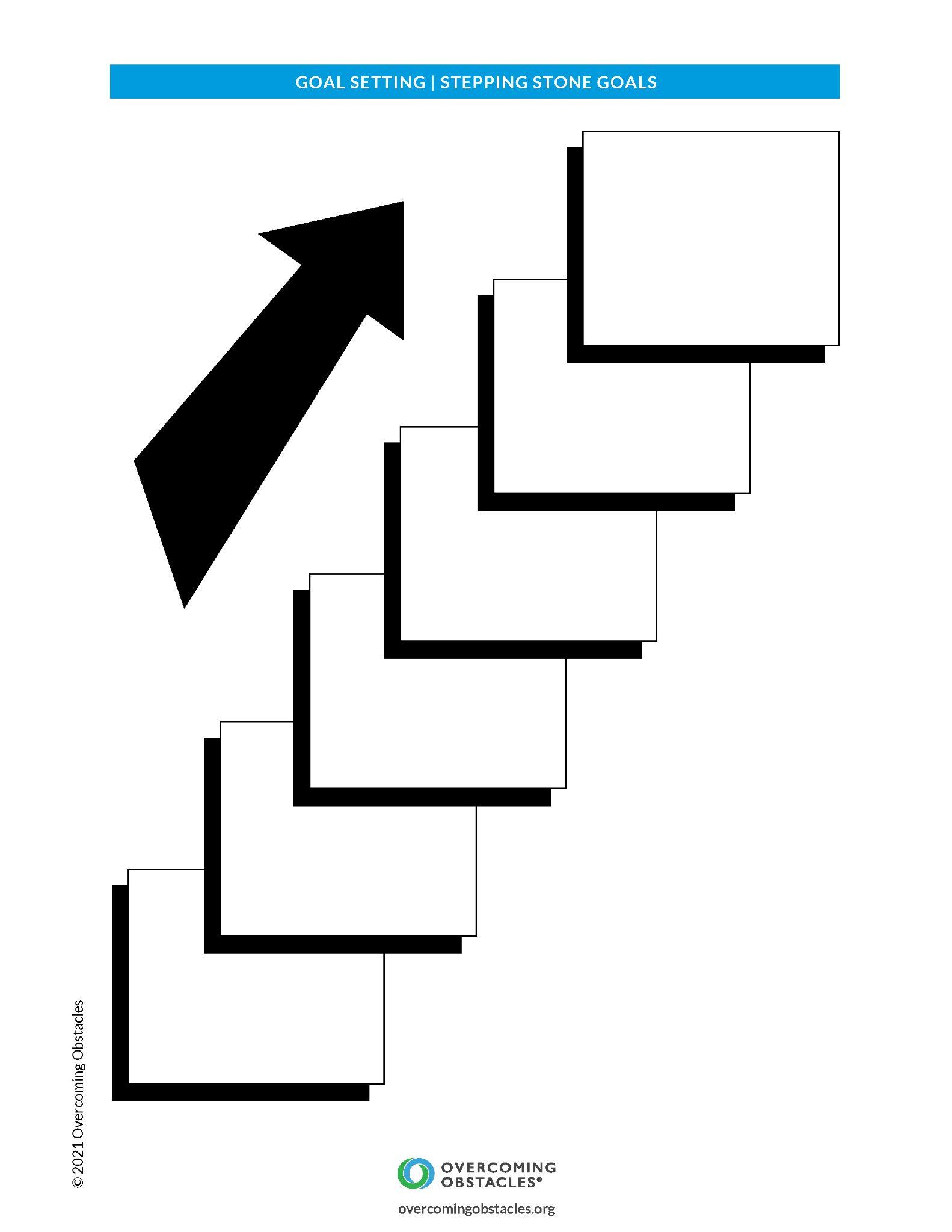